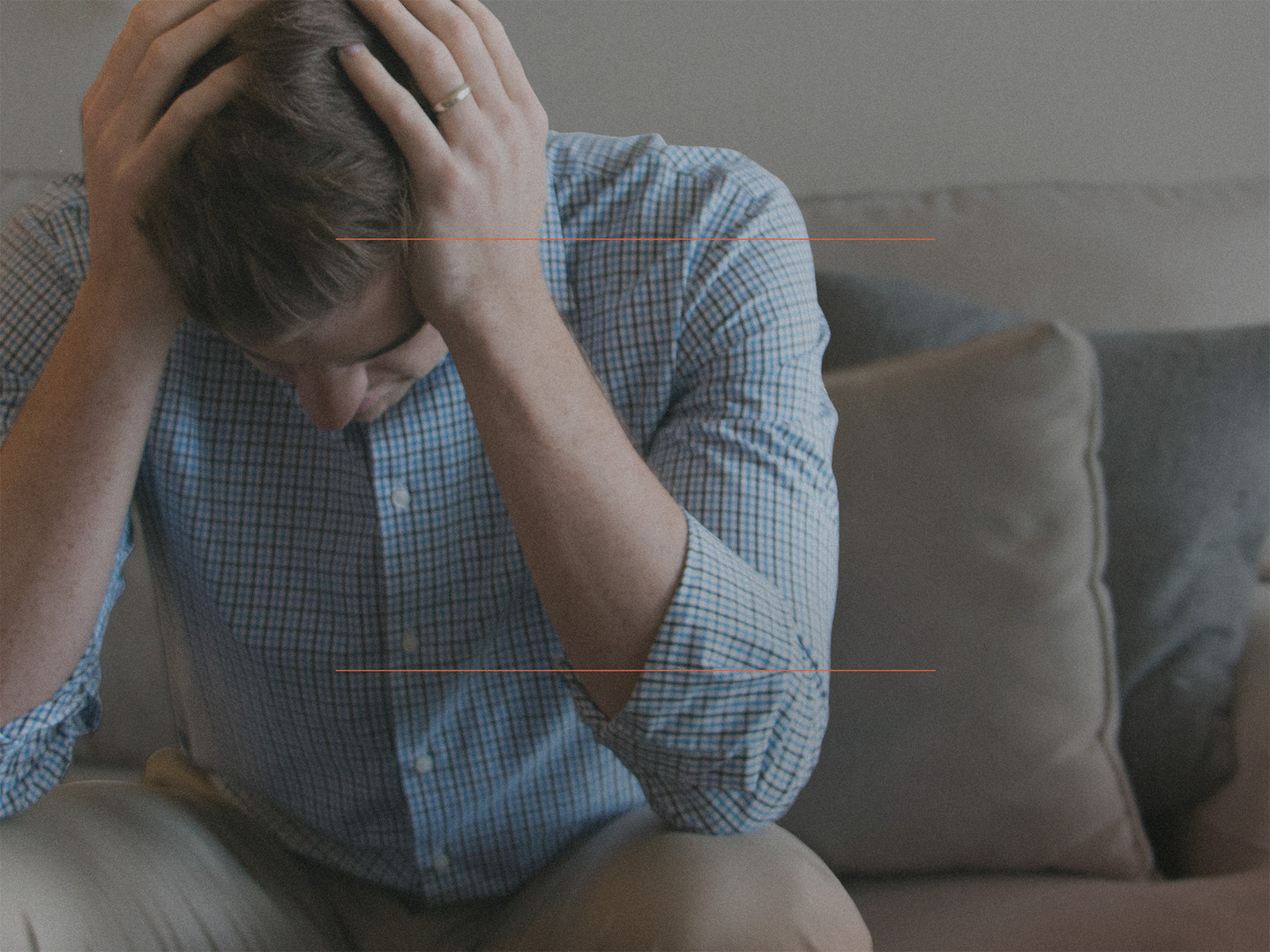 DealingWithDiscouragement
I Kings 19:1-18
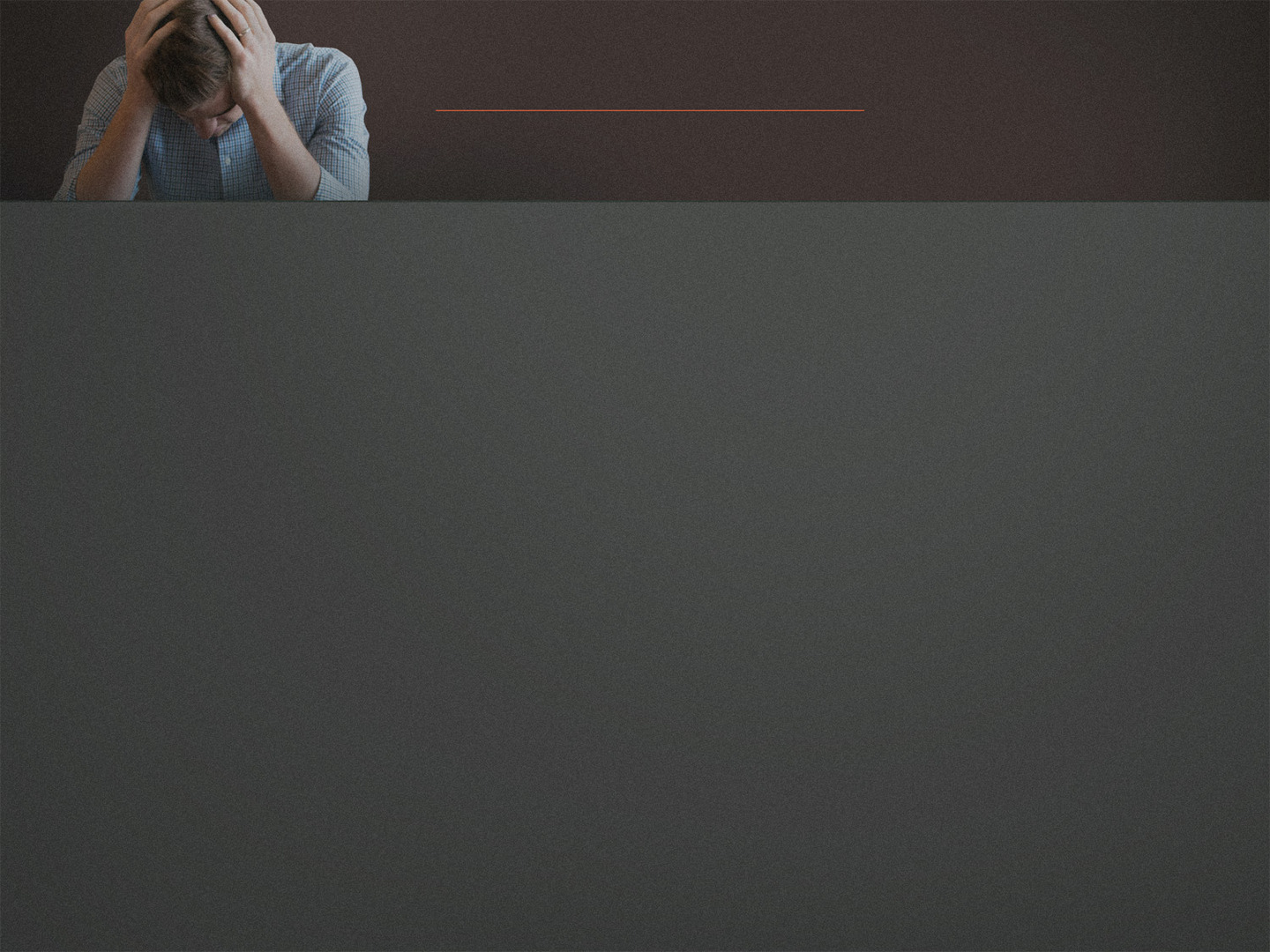 bible
Even Elijah Faced Discouragement
I Kings 19
Elijah Had A Monumental VictoryCh.18:17-40
He Was Forced To Flee For His LifeCh. 19:1-3
He Faced Great DiscouragementCh. 19:4-8
God Reveals His Almighty NatureCh. 19:9-18
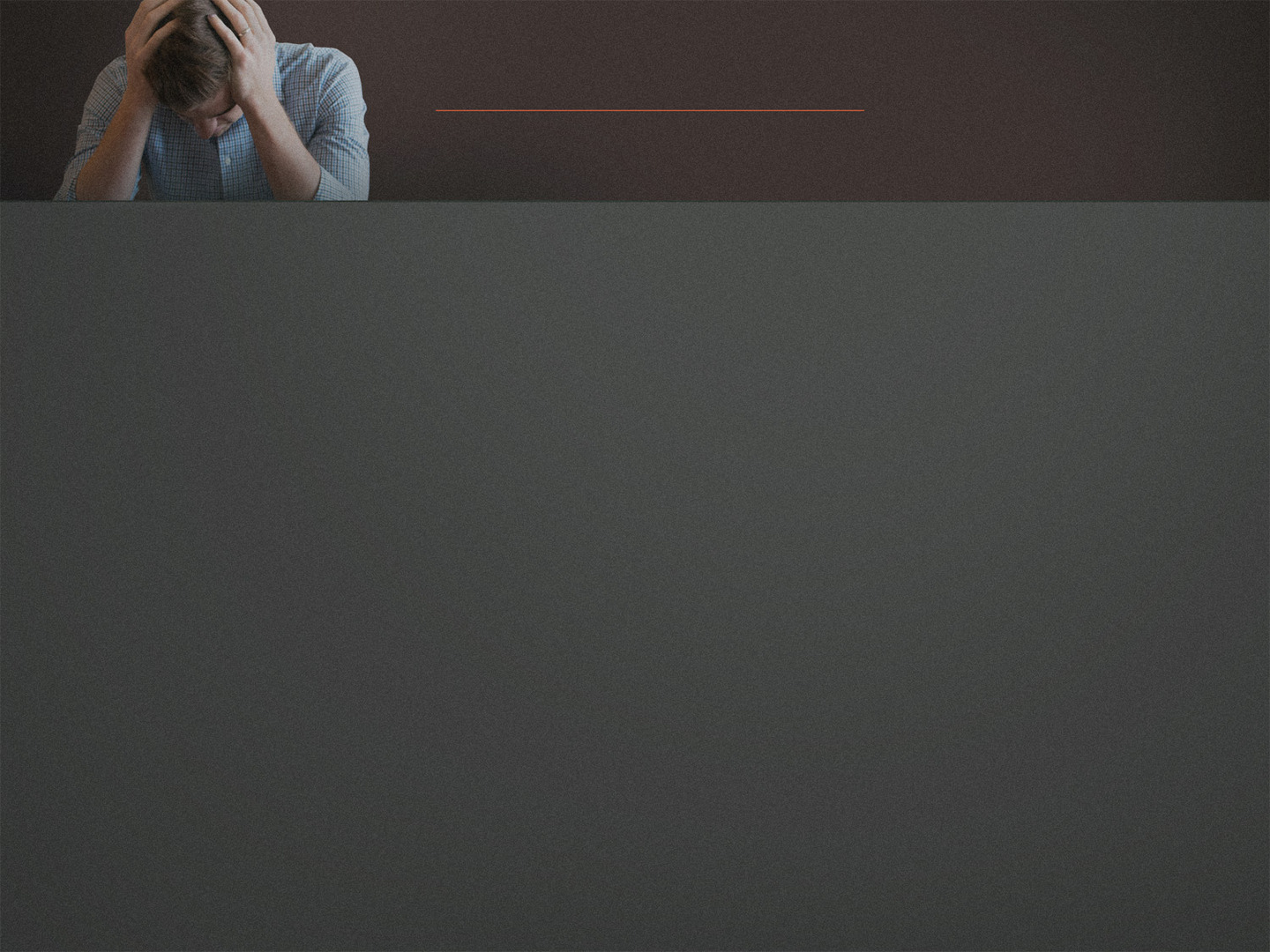 God’s Message
To Elijah
Get Up…And Look!vs. 11-12
Get Up…And Serve!vs. 15-17
Get Up…And Work Together!vs. 15-18
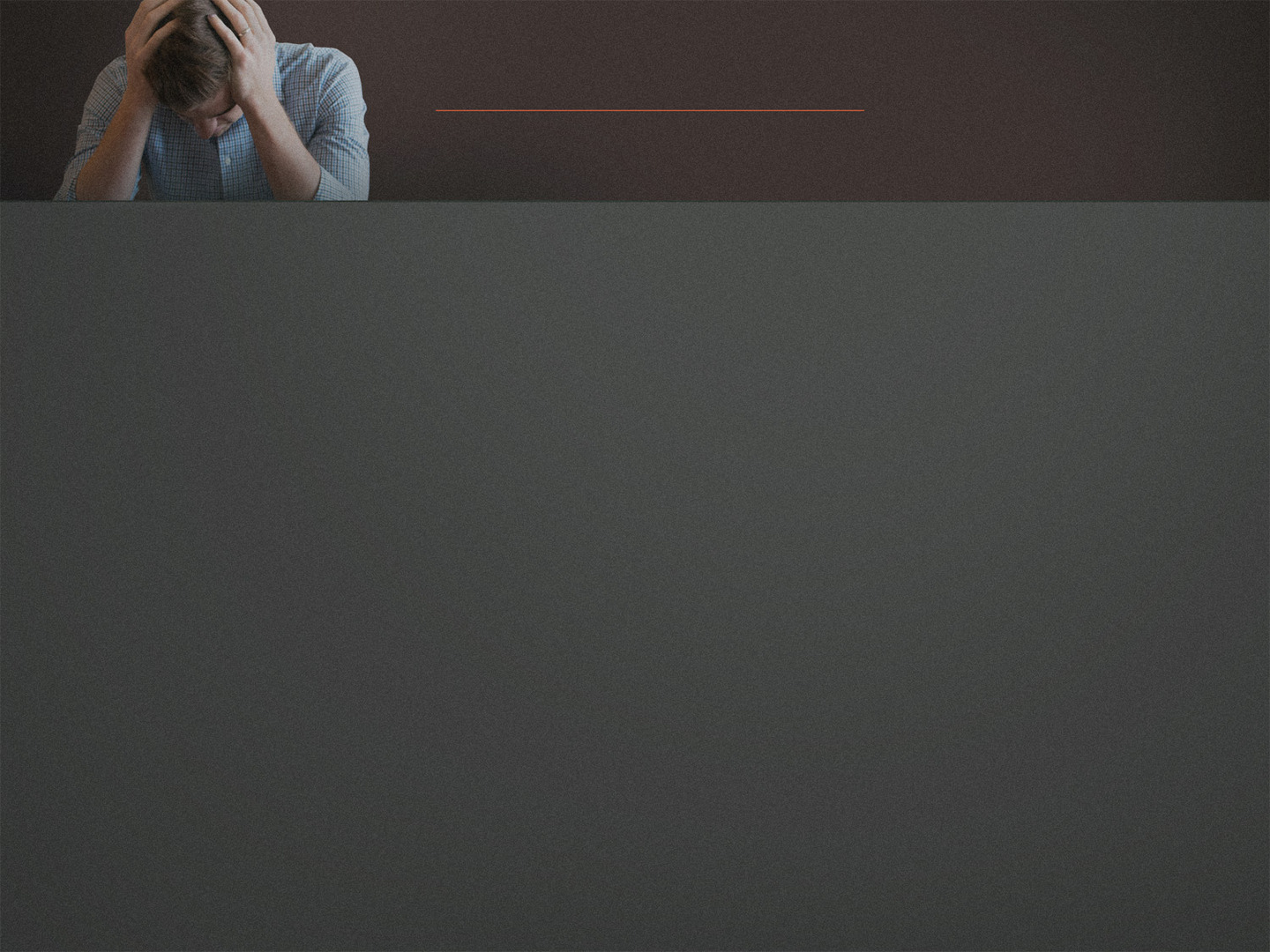 How We Must Face Discouragement
Always Know:
Difficulty Does Not Have To Define YouPhilippians 4:10-14, Genesis 37:24-28, 39:16-21
You Are Not AloneActs 2:44-47, Isaiah 41:10-14
God Will Always Care For His PeopleJoshua 1:6-9, Philippians 4:6-7, Psalm 34:15-18